Хрущовська "відлига"
Хрущовська "відлига"
Після смерті Й. Сталіна 5 березня 1953 р. М. Хрущов, який очолив комуністичну партію, взяв курс на реформування сталінського режиму. Зі зміцненням влади М. Хрущова "відлига" почала асоціюватись із засудженням культу особи Й. Сталіна.
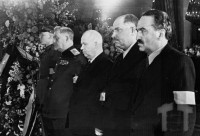 Було проголошено курс на "мирне співіснування" з країнами Заходу.
У 1961 р. Хрущов почав нову хвилю десталінізації, кульмінацією якої стало винесення труни диктатора з кремлівського мавзолею. В цей період з’явився рух "шестидесятників", який став індикатором початку кризових явищ тоталітарної системи в СРСР. Загалом політика Хрущова була непродуманою і суперечливою. Внаслідок експериментів у сільському господарстві почалася продовольча криза.
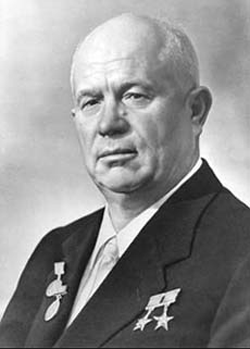